Analyseraoch sammanställa enkätresultat
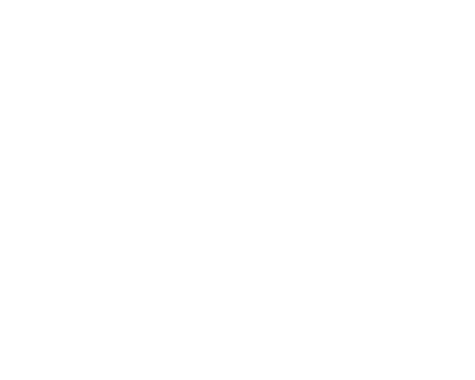 Vad menas medatt göra en analys?
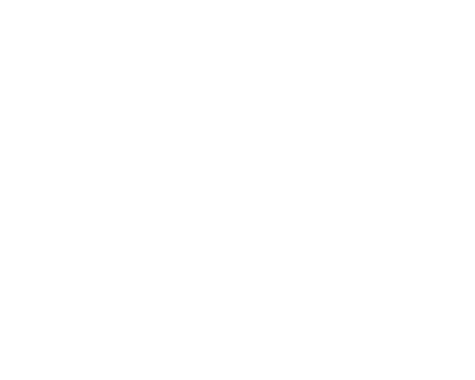 Hur gör man analysenav insamlat data?
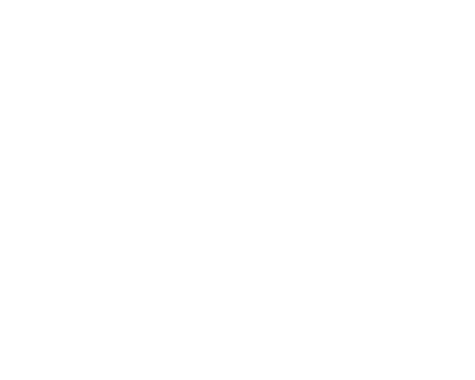 Kan man göra analysenav data tillsammansmed de som deltog?
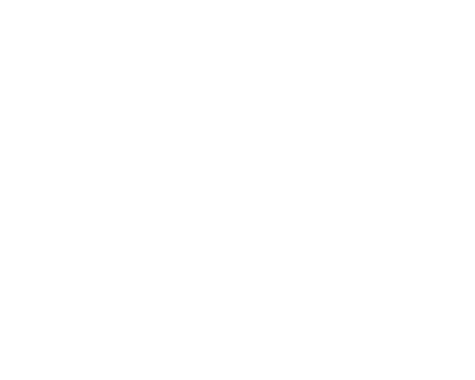 Det här gör Begripsam
Tack!
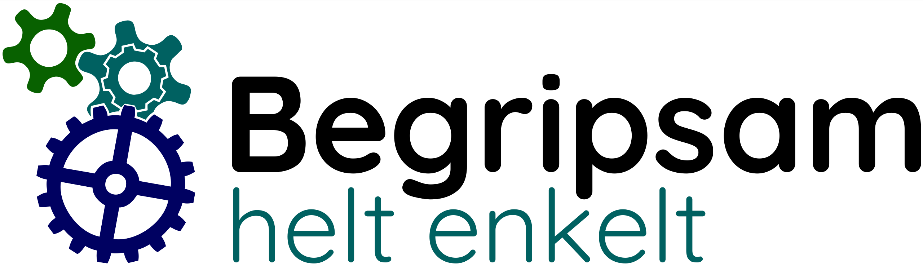